MATSATI.COM Teaching Ministry
Website: https://www.matsati.com YouTube Channel: https://www.youtube.com/user/MATSATI/
ישעיהו לז:כה-ל  / Isaiah 37:25-30
LIVE STREAM: 6:30 pm EST Thursday
Torah for Messiah https://t.me/TorahforMessiahMessianicshttps://t.me/MessianicChat
Hebrew Language Studies
– Hebrew Language Labs: FREE
– Daily Hebrew Word Shorts: FREE
A Community
for Learning
Discuss the Scriptures, 
learn the languages, 
and fellowship
Weekly Teachings Free Online
Check Telegram for weekly scheduling of teachings.
YouTube Channels
https://YouTube.com/c/HebrewLiteracy
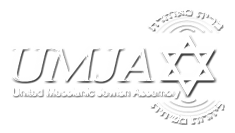 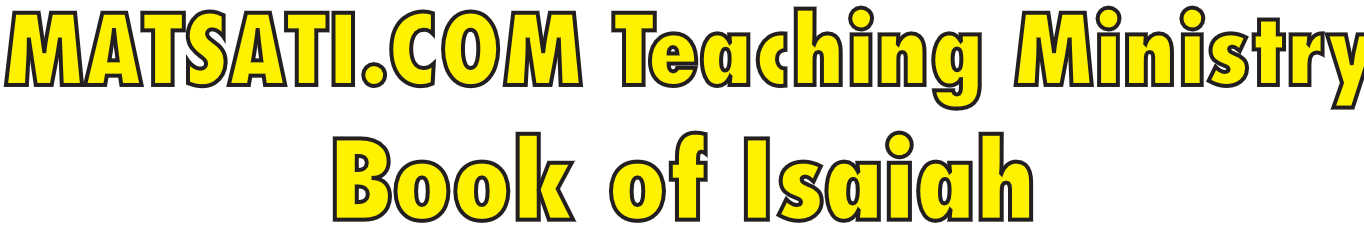 Isaiah 37:31-38
ישעיהו לז:לא-לח
Miracles Do Not Always Happen 
in Rapid Succession
Isaiah / ישעיה
http://www.matsati.com
מבוא לישעיהו

Part 1
Isaiah / ישעיה
http://www.matsati.com
Scriptures that show that God never changes
For I the Lord do not change; therefore you, O children of Jacob, are not consumed. (Malachi 3:6)
God is not man, that he should lie, or a son of man, that he should change his mind. Has he said, and will he not do it? Or has he spoken, and will he not fulfill it? (Bamidbar / Numbers 23:19)
The grass withers, the flower fades, but the word of our God will stand forever. (Isaiah 40:8)
Of old you laid the foundation of the earth, and the heavens are the work of your hands. They will perish, but you will remain; they will all wear out like a garment. You will change them like a robe, and they will pass away, but you are the same, and your years have no end. (Tehillim / Psalm 102:25-27)
Heaven and earth will pass away, but my words will not pass away. (Matthew 24:35)
Have you not known? Have you not heard? The Lord is the everlasting God, the Creator of the ends of the earth. He does not faint or grow weary; his understanding is unsearchable. (Isaiah 40:28)
Before the mountains were brought forth, or ever you had formed the earth and the world, from everlasting to everlasting you are God. (Psalm 90:2)
Thus says the Lord, the King of Israel and his Redeemer, the Lord of hosts: “I am the first and I am the last; besides me there is no god.” (Isaiah 44:6)
I am the Alpha and the Omega, the first and the last, the beginning and the end.” (Revelation 22:13)
Isaiah / ישעיה
http://www.matsati.com
2 Timothy 3:1–8  
3:1 This know also, that in the last days perilous times shall come. 3:2 For men shall be lovers of their own selves, covetous, boasters, proud, blasphemers, disobedient to parents, unthankful, unholy, 3:3 Without natural affection, trucebreakers, false accusers, incontinent, fierce, despisers of those that are good, 3:4 Traitors, heady, highminded, lovers of pleasures more than lovers of God; 3:5 Having a form of godliness, but denying the power thereof: from such turn away. 3:6 For of this sort are they which creep into houses, and lead captive silly women laden with sins, led away with divers lusts, 3:7 Ever learning, and never able to come to the knowledge of the truth. 3:8 Now as Jannes and Jambres withstood Moses, so do these also resist the truth: men of corrupt minds, reprobate concerning the faith. (KJV *3 Τοῦτο δὲ ⸀γίνωσκε,* ὅτι ἐν ἐσχάταις ἡμέραις ἐνστήσονται καιροὶ χαλεποί· 2 ἔσονται γὰρ οἱ ἄνθρωποι φίλαυτοι φιλάργυροι ἀλαζόνες ὑπερήφανοι βλάσφημοι,* γονεῦσιν ἀπειθεῖς, ⸀ἀχάριστοι ἀνόσιοι 3 ⸂ἄστοργοι ἄσπονδοι⸃ διάβολοι ἀκρατεῖς ἀνήμεροι ἀφιλάγαθοι 4 προδόται προπετεῖς τετυφωμένοι,* φιλήδονοι μᾶλλον ἢ φιλόθεοι, 5 ἔχοντες μόρφωσιν εὐσεβείας τὴν δὲ δύναμιν αὐτῆς ἠρνημένοι·* καὶ τούτους ἀποτρέπου.* 6 Ἐκ τούτων γάρ εἰσιν οἱ ἐνδύνοντες εἰς τὰς οἰκίας καὶ ⸀αἰχμαλωτίζοντες γυναικάρια σεσωρευμένα ἁμαρτίαις,* ἀγόμενα ἐπιθυμίαις ⸆ ποικίλαις, 7 πάντοτε μανθάνοντα καὶ μηδέποτε εἰς ἐπίγνωσιν ἀληθείας ἐλθεῖν δυνάμενα.* 8 ὃν τρόπον δὲ Ἰάννης καὶ ⸀Ἰαμβρῆς ἀντέστησαν Μωϋσεῖ,* οὕτως καὶ οὗτοι ἀνθίστανται τῇ ἀληθείᾳ,* ἄνθρωποι κατεφθαρμένοι τὸν νοῦν, ἀδόκιμοι περὶ τὴν πίστιν.*)
Isaiah / ישעיה
http://www.matsati.com
ספר ישעיה

Part 2
Isaiah / ישעיה
http://www.matsati.com
﻿ספר ישעיה פרק לז
לא   וְיָסְפָה פְּלֵיטַת בֵּית-יְהוּדָה הַנִּשְׁאָרָה שֹׁרֶשׁ לְמָטָּה וְעָשָֹה פְרִי לְמָעְלָה: לב   כִּי מִירוּשָׁלַם תֵּצֵא שְׁאֵרִית וּפְלֵיטָה מֵהַר צִיּוֹן קִנְאַת יְהֹוָה צְבָאוֹת תַּעֲשֶֹה-זֹּאת:       לג   לָכֵן כֹּה-אָמַר יְהֹוָה אֶל-מֶלֶךְ אַשּׁוּר לֹא יָבוֹא אֶל-הָעִיר הַזֹּאת וְלֹא-יוֹרֶה שָׁם חֵץ וְלֹא-יְקַדְּמֶנָּה מָגֵן וְלֹא-יִשְׁפֹּךְ עָלֶיהָ סֹלְלָה: לד   בַּדֶּרֶךְ אֲשֶׁר-בָּא בָּהּ יָשׁוּב וְאֶל-הָעִיר הַזֹּאת לֹא יָבוֹא נְאֻם-יְהֹוָה: לה   וְגַנּוֹתִי עַל-הָעִיר הַזֹּאת לְהוֹשִׁיעָהּ לְמַעֲנִי וּלְמַעַן דָּוִד עַבְדִּי:       לו   וַיֵּצֵא | מַלְאַךְ יְהֹוָה וַיַּכֶּה בְּמַחֲנֵה אַשּׁוּר מֵאָה וּשְׁמֹנִים וַחֲמִשָּׁה אָלֶף וַיַּשְׁכִּימוּ בַבֹּקֶר וְהִנֵּה כֻלָּם פְּגָרִים מֵתִים: לז   וַיִּסַּע וַיֵּלֶךְ וַיָּשָׁב סַנְחֵרִיב מֶלֶךְ-אַשּׁוּר וַיֵּשֶׁב בְּנִינְוֵה: לח   וַיְהִי הוּא מִשְׁתַּחֲוֶה בֵּית | נִסְרֹךְ אֱלֹהָיו וְאַדְרַמֶּלֶךְ וְשַֹרְאֶצֶר בָּנָיו הִכֻּהוּ בַחֶרֶב וְהֵמָּה נִמְלְטוּ אֶרֶץ אֲרָרָט וַיִּמְלֹךְ אֵסַר-חַדֹּן בְּנוֹ תַּחְתָּיו:
Isaiah / ישעיה
http://www.matsati.com
ספר ישעיה פרק י
כ   וְהָיָה | בַּיּוֹם הַהוּא לֹא-יוֹסִיף עוֹד שְׁאָר יִשְֹרָאֵל וּפְלֵיטַת בֵּית-יַעֲקֹב לְהִשָּׁעֵן עַל-מַכֵּהוּ וְנִשְׁעַן עַל-יְהֹוָה קְדוֹשׁ יִשְֹרָאֵל בֶּאֱמֶת: 

﻿ספר ישעיה פרק יא
יא   וְהָיָה | בַּיּוֹם הַהוּא יוֹסִיף אֲדֹנָי | שֵׁנִית יָדוֹ לִקְנוֹת אֶת-שְׁאָר עַמּוֹ אֲשֶׁר יִשָּׁאֵר מֵאַשּׁוּר וּמִמִּצְרַיִם וּמִפַּתְרוֹס וּמִכּוּשׁ וּמֵעֵילָם וּמִשִּׁנְעָר וּמֵחֲמָת וּמֵאִיֵּי הַיָּם: 

 טז   וְהָיְתָה מְסִלָּה לִשְׁאָר עַמּוֹ אֲשֶׁר יִשָּׁאֵר מֵאַשּׁוּר כַּאֲשֶׁר הָיְתָה לְיִשְֹרָאֵל בְּיוֹם עֲלֹתוֹ מֵאֶרֶץ מִצְרָיִם:
Isaiah / ישעיה
http://www.matsati.com
ספר ישעיה פרק ט
ו    לְםַרְבֵּה [לְמַרְבֵּה] הַמִּשְֹרָה וּלְשָׁלוֹם אֵין-קֵץ עַל-כִּסֵּא דָוִד וְעַל-מַמְלַכְתּוֹ לְהָכִין אֹתָהּ וּלְסַעֲדָהּ בְּמִשְׁפָּט וּבִצְדָקָה מֵעַתָּה וְעַד-עוֹלָם קִנְאַת יְהֹוָה צְבָאוֹת תַּעֲשֶֹה-זֹּאת:
Isaiah / ישעיה
http://www.matsati.com
God Choosing a Place to Establish His Name
Several verses in the Torah speak of this:

Devarim / Deuteronomy 12:5: But you shall seek the place that the Lord your God will choose out of all your tribes to put his name and make his habitation there. There you shall go (כִּי אִם אֶל הַמָּקוֹם אֲשֶׁר יִבְחַר יְהוָה אֱלֹהֵיכֶם מִכׇל שִׁבְטֵיכֶם לָשׂוּם אֶת שְׁמו שָׁם לשיכנו תדרשו ובאת שמה).
Devarim / Deuteronomy 14:23: And before the Lord your God, in the place that he will choose, to make his name dwell there, you shall eat the tithe of your grain, of your wine, and of your oil, and the firstborn of your herd and flock, that you may learn to fear the Lord your God always (ו אכלת לפני יהוה אלהיך במקום אשר יבחר לשכן שמו שם מעשר דגנך תירשך ויצהרך ובכרת בקרך וצאנך למען תלמד ליראה את יהוה אלהיך כל הימים).
Devarim / Deuteronomy 16:6: But at the place that the Lord your God will choose, to make his name dwell in it, there you shall offer the Passover sacrifice, in the evening at sunset, at the time you came out of Egypt (אבל במקום אשר יבחר יהוה אלהיך לשומ שמו שמ השחת הפשח בערב כבוא השמש מועד צאת ממעריץ).
Isaiah / ישעיה
http://www.matsati.com
Rabbinic Literature
ספרות רבנית

Part 3
Isaiah / ישעיה
http://www.matsati.com
Targum Jonathan son of Uziel Isaiah 37:31-38
37:31 And again the escaped of the house of Judah that are left shall be like a tree which sends forth its roots downwards, and lifts its branches upwards. 37:32 For the remnant of the righteous shall go forth from Jerusalem, and the escaped of them that establish the law from mount Zion: by the WORD of the Lord of hosts shall this be done. 37:33 Therefore thus saith the Lord concerning the king of Assyria, He shall not come into this city, nor shoot an arrow there, nor come before it with shields, nor shall he cast up a mound against it. 37:34 By the way that he came, by the same he shall return, and he shall not come into this city, saith the Lord. 37:35 For I will defend this city to save it, for the sake of my WORD, and for the sake of David my servant. 37:36 Then the angel of the Lord went forth, and slew in the camp of the Assyrians a hundred and four score and five thousand: and when they arose early in the morning, behold, they were all of them dead corpses. 37:37 Then Sennacherib king of Assyria departed, and went away, and returned and dwelt at Nineveh. 37:38 And it came to pass, as he was worshipping in the temple of Nisroch his god, that Adramelech and Sharezer his sons slew him with the sword, and they escaped into the land of Kardu: and Eserhaddon his son reigned in his stead. (TgJ)
Isaiah / ישעיה
http://www.matsati.com
Jeremiah 17:7-8
“But blessed is the one who trusts in the Lord, whose confidence is in him. They will be like a tree planted by the water that sends out its roots by the stream. It does not fear when heat comes; its leaves are always green. It has no worries in a year of drought and never fails to bear fruit.” (NIV, בָּר֣וּךְ הַגֶּ֔בֶר אֲשֶׁ֥ר יִבְטַ֖ח בַּֽיהוָ֑ה וְהָיָ֥ה יְהוָ֖ה מִבְטַחֽוֹ׃ וְהָיָ֞ה כְּעֵ֣ץ׀ שָׁת֣וּל עַל־מַ֗יִם וְעַל־יוּבַל֙ יְשַׁלַּ֣ח שָֽׁרָשָׁ֔יו וְלֹ֤א יִרָא כִּֽי־יָבֹ֣א חֹ֔ם וְהָיָ֥ה עָלֵ֖הוּ רַֽעֲנָ֑ן וּבִשְׁנַ֤ת בַּצֹּ֙רֶת֙ לֹ֣א יִדְאָ֔ג וְלֹ֥א יָמִ֖ישׁ מֵעֲשׂ֥וֹת פֶּֽרִי׃)

Tehillim / Psalm 1:3 
“That person is like a tree planted by streams of water, which yields its fruit in season and whose leaf does not wither— whatever they do prospers.” (NIV, וְֽהָיָ֗ה כְּעֵץ֮ שָׁת֪וּל עַֽל־פַּלְגֵ֫י מָ֥יִם אֲשֶׁ֤ר פִּרְיֹ֨ו׀ יִתֵּ֬ן בְּעִתּ֗וֹ וְעָלֵ֥הוּ לֹֽא־יִבּ֑וֹל וְכֹ֖ל אֲשֶׁר־יַעֲשֶׂ֣ה יַצְלִֽיחַ׃)
Isaiah / ישעיה
http://www.matsati.com
Scripture that Speak of God’s Prospering Us

God plans to prosper his people and not harm them, plans to give them hope and a future (Jeremiah 29:11).
God told Jacob to go back home and he would prosper (Bereshit / Genesis 32:9).
Obey God that we may live long and prosper (Devarim / Deuteronomy 5:33).
Walk in obedience with God and do all he says so that you will prosper in everything you do and everywhere you go (1 Kings 2:3).
You will prosper more, and then you will know that I am your Lord (Ezekiel 36:11).
God made his people prosper while they were in Egypt (Acts 13:17)
Isaiah / ישעיה
http://www.matsati.com
Rashi on Isaiah 37:32 Part 1
קנאת ה' צבאות. שיקנא לשמו ולא מחמת זכות שבידכם למדנו שתמה זכות אבות:
the zeal of the Lord of Hosts that He will be zealous for His Name and not because of the merit you possess. We learn that the merit of the Patriarchs has been depleted.
Isaiah / ישעיה
http://www.matsati.com
Rashi on Isaiah 37:33, Parts 1-3
ולא יקדמנה מגן. לא יערוך לפניך מגן כדמתרגם לפני קדם:
nor shall he advance upon it with a shield (Heb. יְקַדְּמֶנָּה.)  He shall not set a shield before it, since the Aramaic of “before” is קֳדָם.
ולא ישפך עליה סוללה. לא יצבור עליה מליתא, אומר אני הוא ששופכין עפר וצוברין לפני החומה והמגדלות לבנות עליה כרכום:
nor shall he pile up a siege mound against it [Targum renders:] He should not pile up against it a landfill. I say that they pour out earth and pile it up against the walls and towers so that they can build a rampart.
סוללה. ע"ש שסוללים וכובשין אותה במקבות כדי שיתקשה ותרגומו מליתא על שם שעושין לו מתחילה שני מחיצות גדר קני' ושופכים העפר ביניהם וכובשין אותו שם לאחר שמלאו את המחיצות ושמעתי שסותרין אותו זריקת האבנים גדולו' שקורין פורייר"א בלע"ז אבל אין באבנים ל' שפיכה ולא ל' סלילה ואין ל' התרגום נופל על פתרון זה:
a siege mound (סֹלְלָה)  since it is trodden (סוֹלְלִים)  and pressed down with sledge hammers in order that it harden. The Targum renders: מִלֵּיתָא,  since they first make for it two walls of a fence of reeds and pour the earth between them and press it down there after they have filled (מִלְאוּ)  the walls. And I heard that they interpret it as the throwing of huge stones, called perere in O.F., but the expression of piling up, lit., spilling, does not apply to stones, neither is the expression of pressing down, nor the rendering of the Targum, appropriately for this interpretation.
Isaiah / ישעיה
http://www.matsati.com
Midrash Bamidbar Rabbah 20:13
(Numb. 22:22) “But God's anger was kindled because he was going, and the angel of the Lord took a stand [in the road as his adversary (satan)]”: He was an angel of mercy, but to [Balaam] he had become an adversary (satan). (Numb. 22:22, cont.) “And two of his servant boys were with him”: This is customary for one going out on the road. It is necessary for two to attend him. Then in turn they attend each other. (Numb. 22:23) “Now the she-ass saw the angel of the Lord [and a sword was drawn in his hand]”: Was not the angel able to breathe on him and take away his spirit unless he drew his sword? And look at what is written about Sennacherib (in II Kings 19:35 = Is. 37:36 // II Chron. 32:21.), “the angel of the Lord went out and smote [one hundred and eighty-five thousand] in the camp of Assyria.” It is also written (in Is. 40:24), “he blows on them and they wither.” However, he said to him, “[Skill with] the mouth was given to Jacob, as stated (in Gen. 27:22), ‘The voice is the voice of Jacob, but the hands are the hands of Esau.’ And it is written (in Gen. 27:40), ‘Upon your sword shall you live.’ All the nations all live by the sword. Now you are trading off your craft and coming against them with their [craft]. I also am coming against you with your own [craft].” Hence it is written (in Numb. 22:23) “and a sword was drawn in his hand.”
Isaiah / ישעיה
http://www.matsati.com